OaSIS KMIP & PKCS 11 @ RSA 2017
13-17 FebruarySan Francisco, CA
1
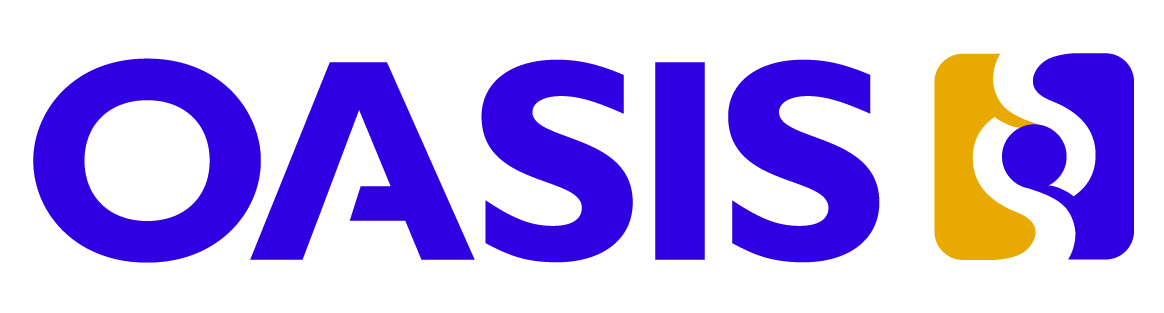 Upcoming items & deadlines
Interop Showcase Flyer  
Draft to be circulated to the group on Mon, 6 Feb
Comments due from the group by Thurs, 9 Feb
Press Release – Call for Quotes
Quote deadline is Tues, 7 Feb
Press release will be distributed on Tues, 14 Feb
Booth Staff Registration
List of booth staff representatives has been circulated
Deadline to submit changes or request additional passes is Mon, 6 Feb
Call for video monitor cord requirement (SVG or HDMI) and Static IP Addresses 
Request going out today
2
schedule
Our space will be available for set-up and testing on Monday, 13 February from 8:00-4:00 PM. The show will open for a special reception Monday evening.  Below is a complete list of show hours, including setup and dismantle times.Monday, 13 FebruarySetup & testing beginning at 8:00 AM (runs till 4:00 PM)Mandatory staff meeting and pictures: 4:30 PMWelcome reception: 5:00 - 7:00 PMTuesday, 14 February 10:00 AM – 6:00 PMWednesday, 15 February 10:00 AM - 6:00 PMThursday, 16 February10:00 AM – 3:00 PMBooth dismantle: 3:00 – 5:00 PM
3
Code of conduct
All participants must have at least one representative present onsite at all times during the event. (In special cases, this requirement may be waived by advance consent of OASIS staff and the Interop Team.) 
Due to space constraints, each participating company will need to limit the amount of staff in the booth to no more than two per company -- at any given time. 
Onsite, all representatives are expected to behave in a professional, collegial manner, and should:
First, represent OASIS as a vibrant, critical industry body that values participation; 
Represent your TC, the work being done and the importance of participation for ensuring satisfaction of industry requirements; and finally, 
Represent your company without negativity towards others. 
Professional business attire is required.  Company logo shirts may be worn, but must reflect only the branding of the participating company.  
Literature displayed in the booth must directly relate to the product and/or services on display from participating member companies. 
To remain consistent and fair, any lead retrieval within our space must be done using only those OASIS designated lead generation devices. No other devices or actions may be used.  All leads generated will be provided to all participants.
4
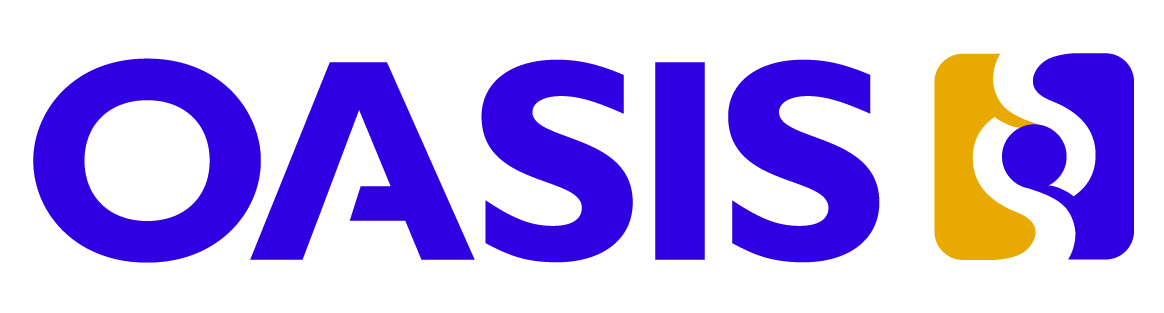 Final Booth design
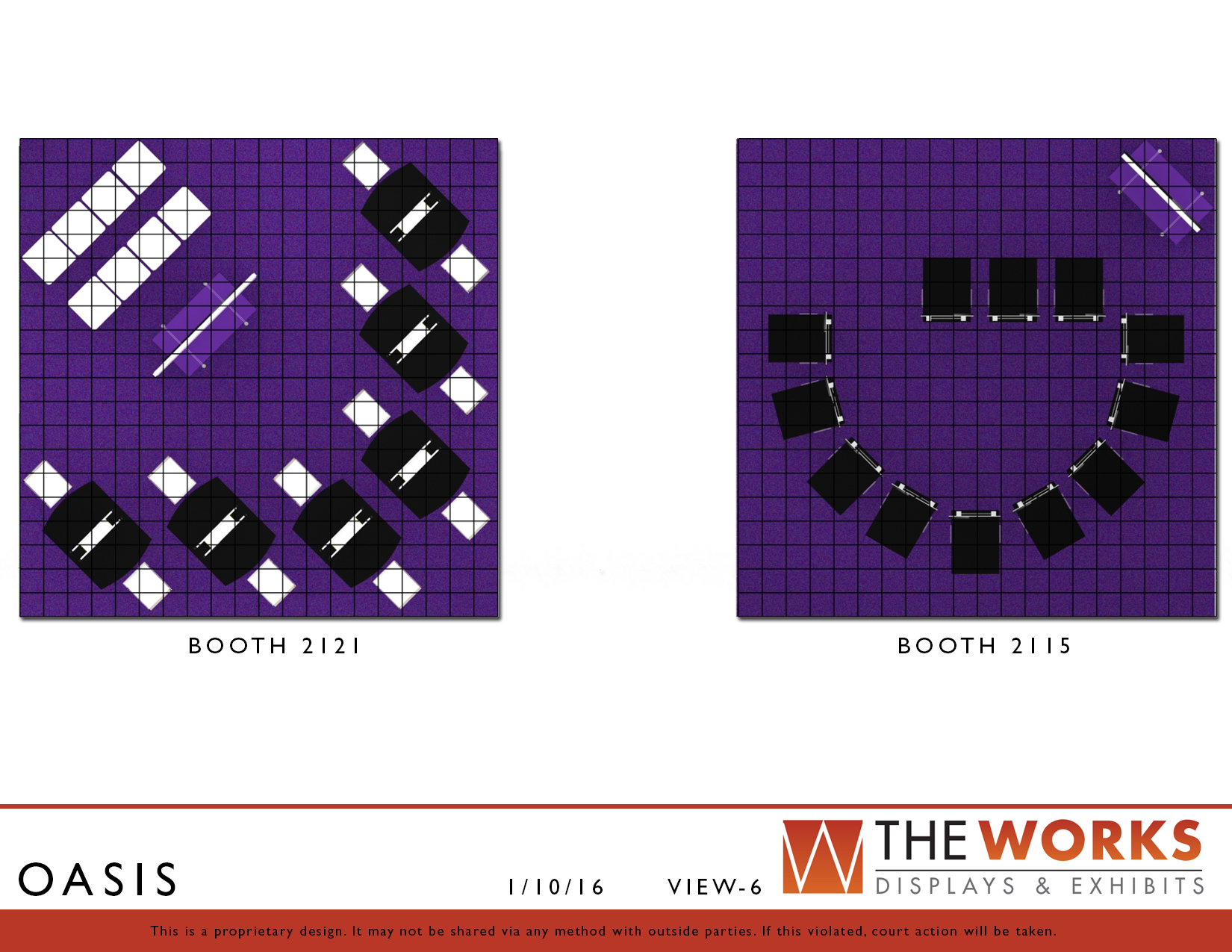 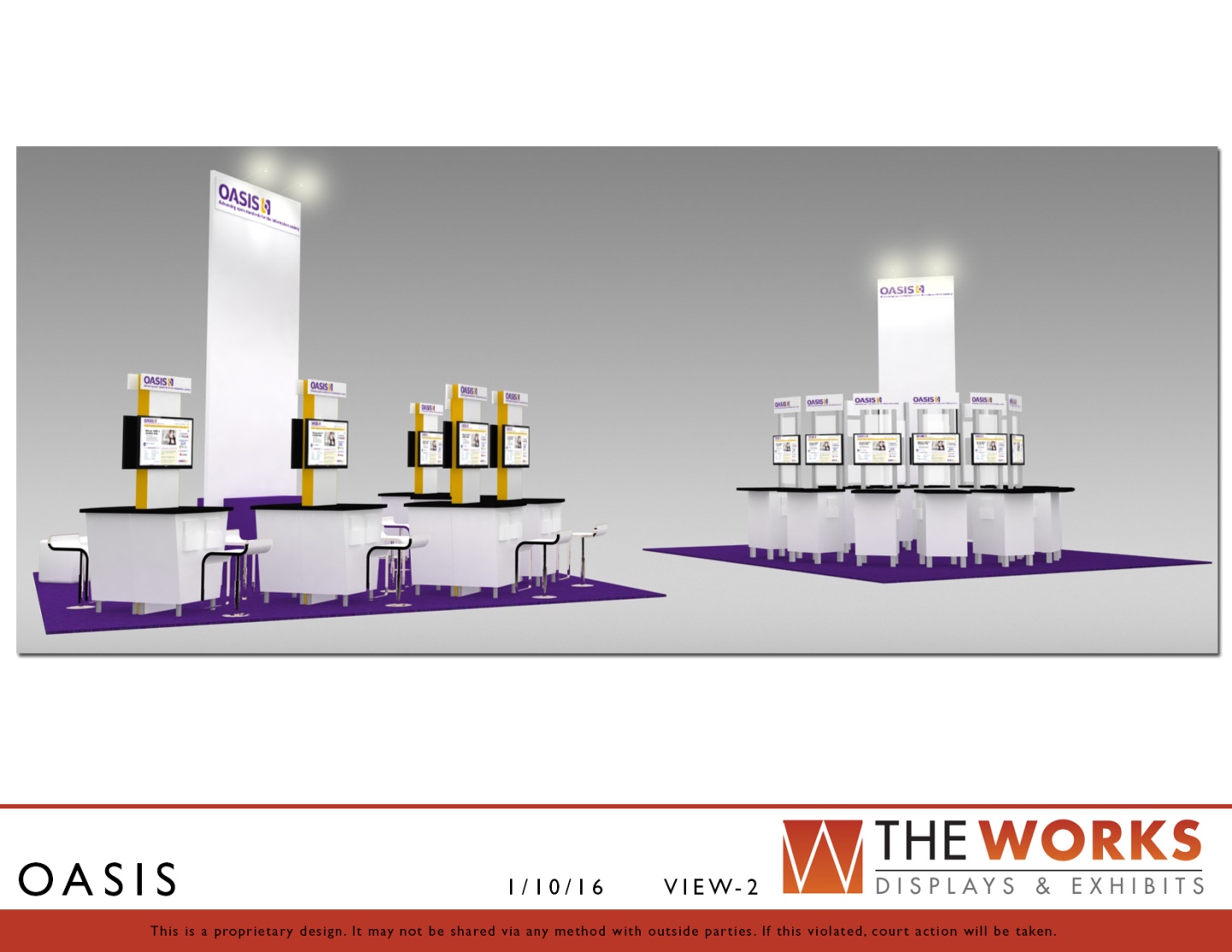 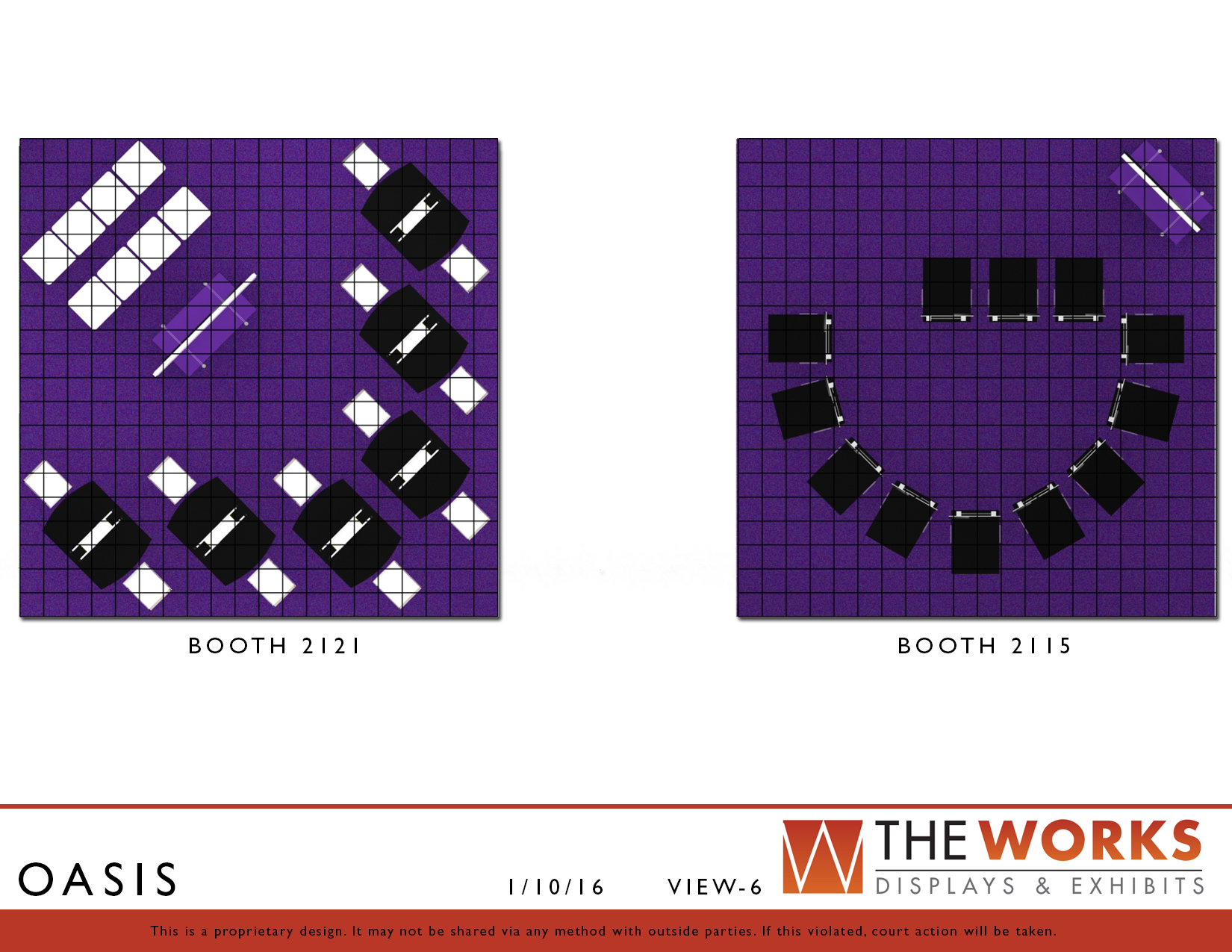 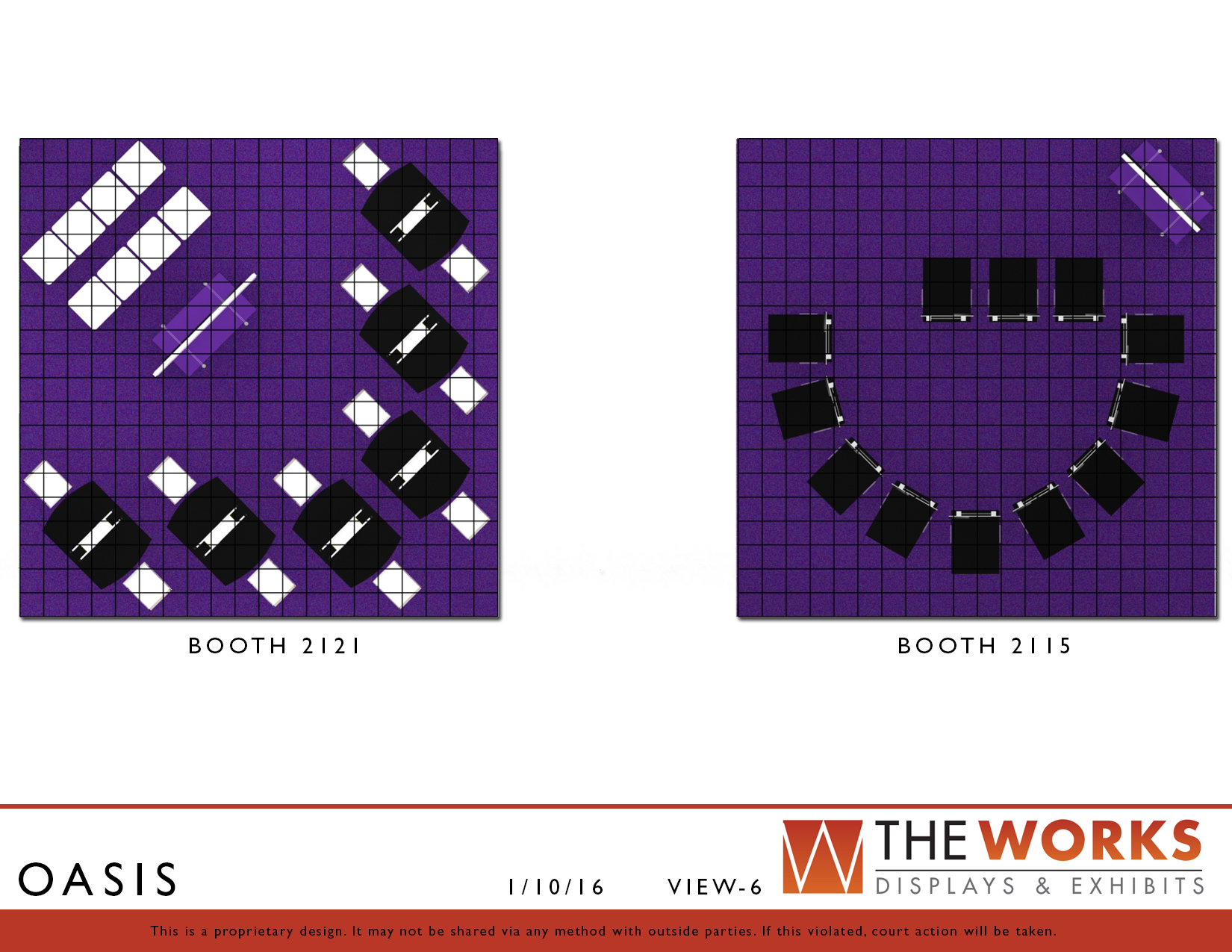 Counter
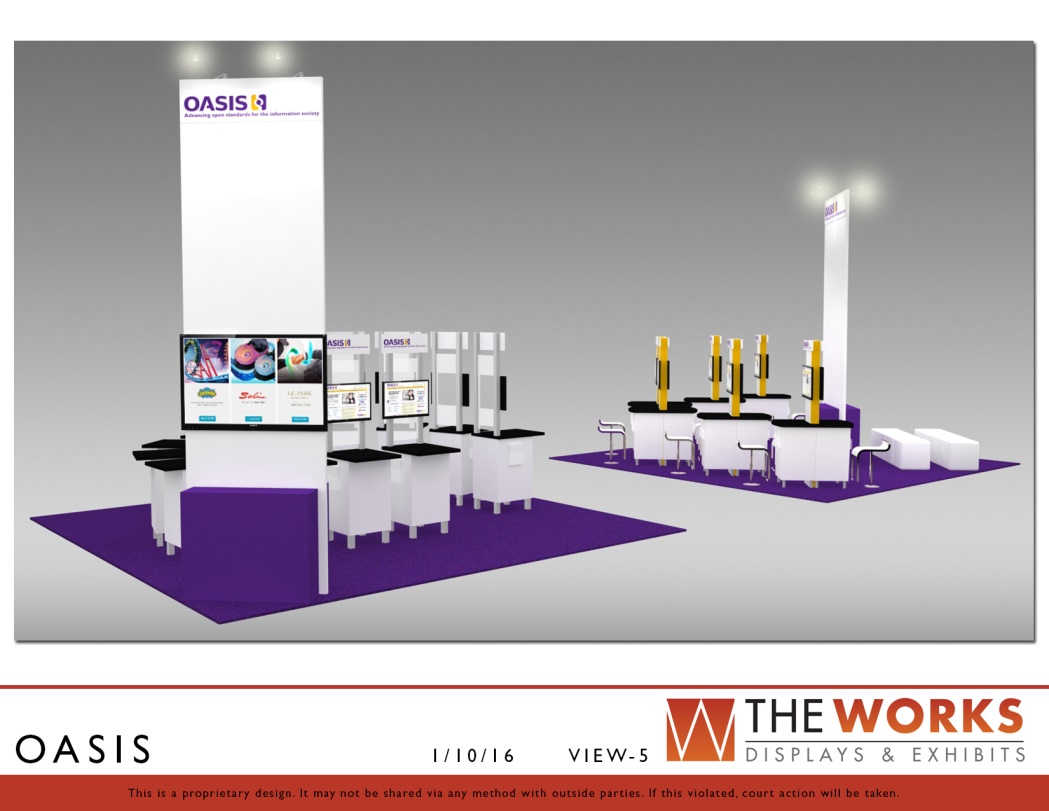 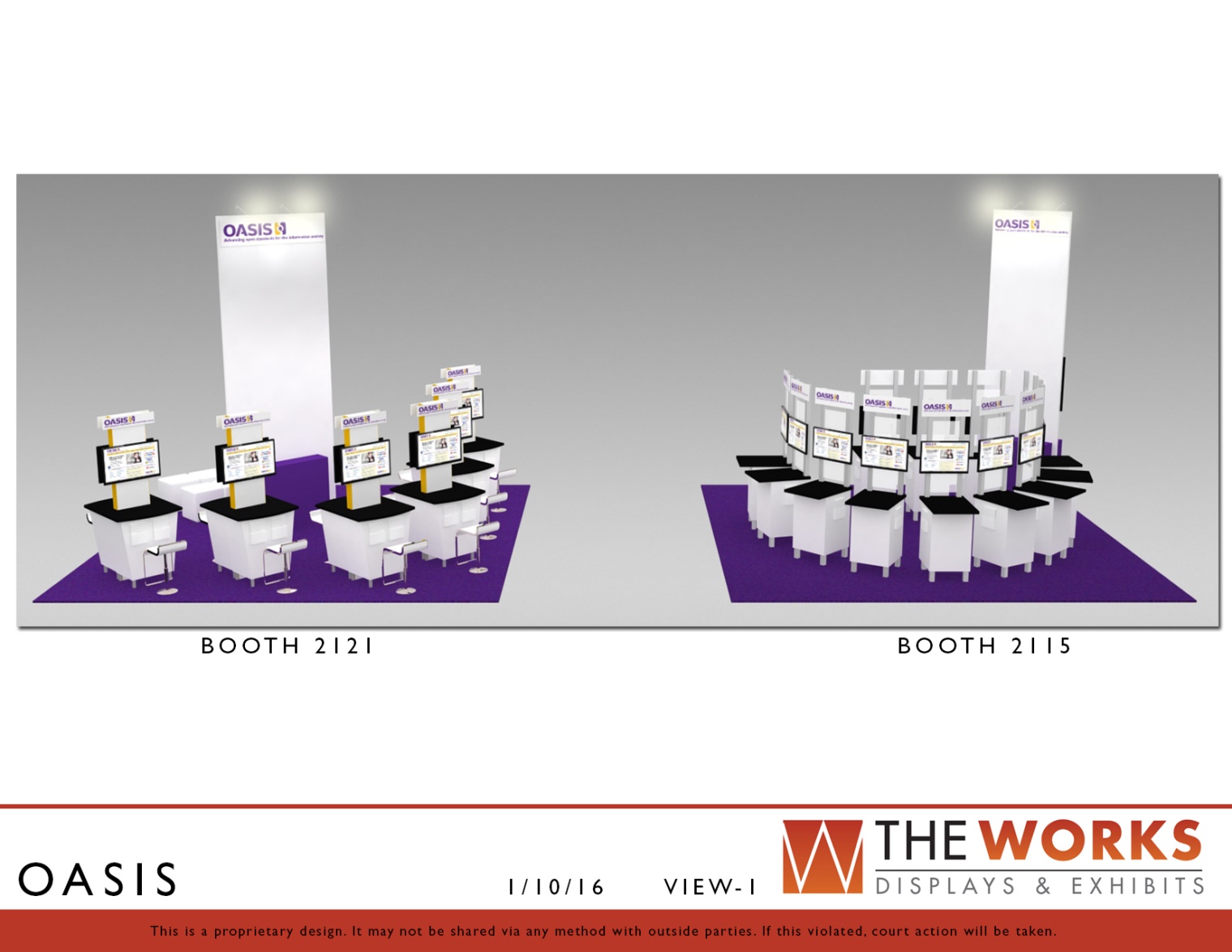 Tower & monitor
Literature counter
5
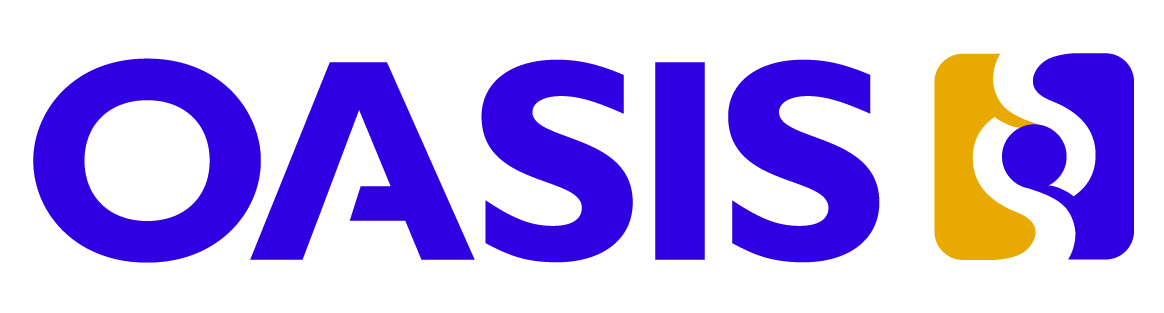 Company Pod information
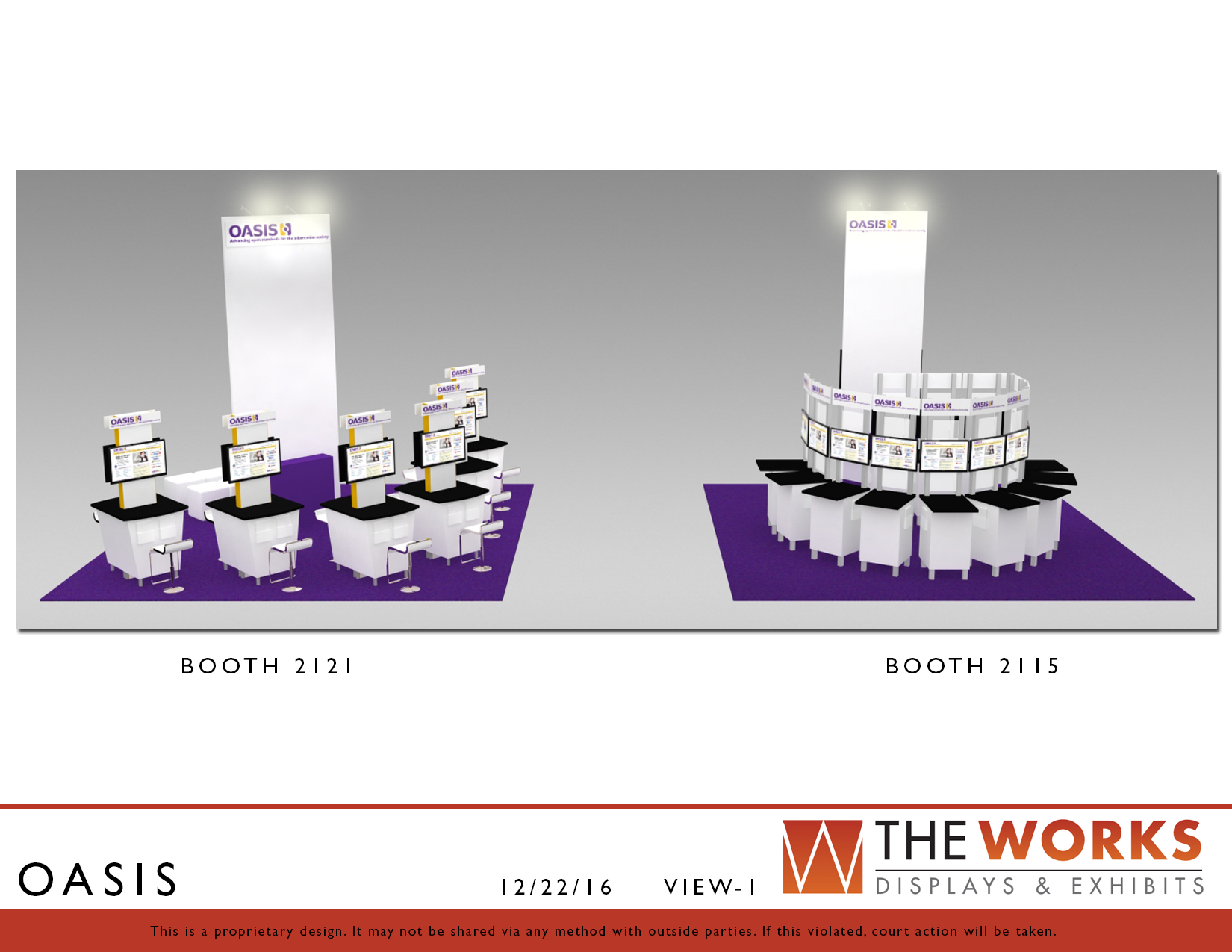 Reminder of what’s included in your workstation? 
Small counter (size:  24”x35”) 
Monitor (26”)
Electricity outlet
Wired internet connectivity (one cable)If you’re connecting more than one device in your workstation, please bring along any additional internet cables.  We are also in need of internet hubs. If you’re able to bring along an internet hub, please do let me know. 
Logo signage (above the monitor) 
Equipment: Each participating company is responsible for bringing their own company equipment (including a computer) to the event. Please be mindful that all equipment MUST fit within your workstation. Monitors (26”) will be provided -- VGA and HDMI cords will available if the request has been received in advance.
6